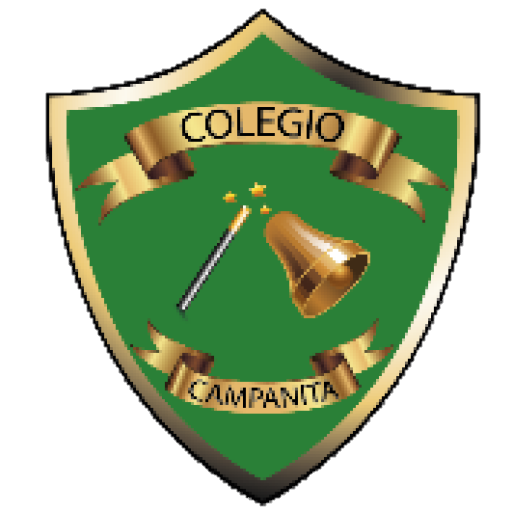 Protocolo de medidas sanitarias y vigilancia epidemiológica

 Para establecimientos educacionales año 2023
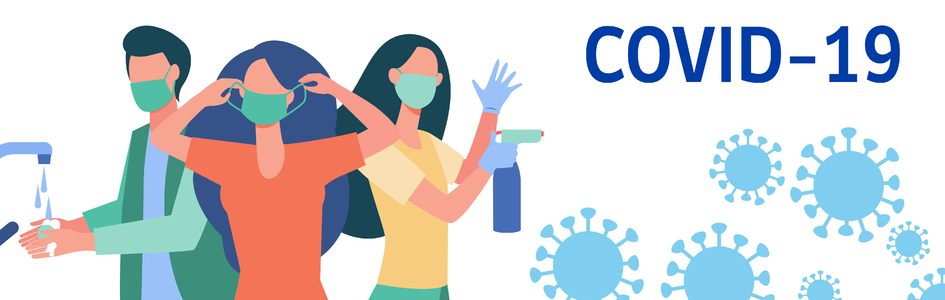 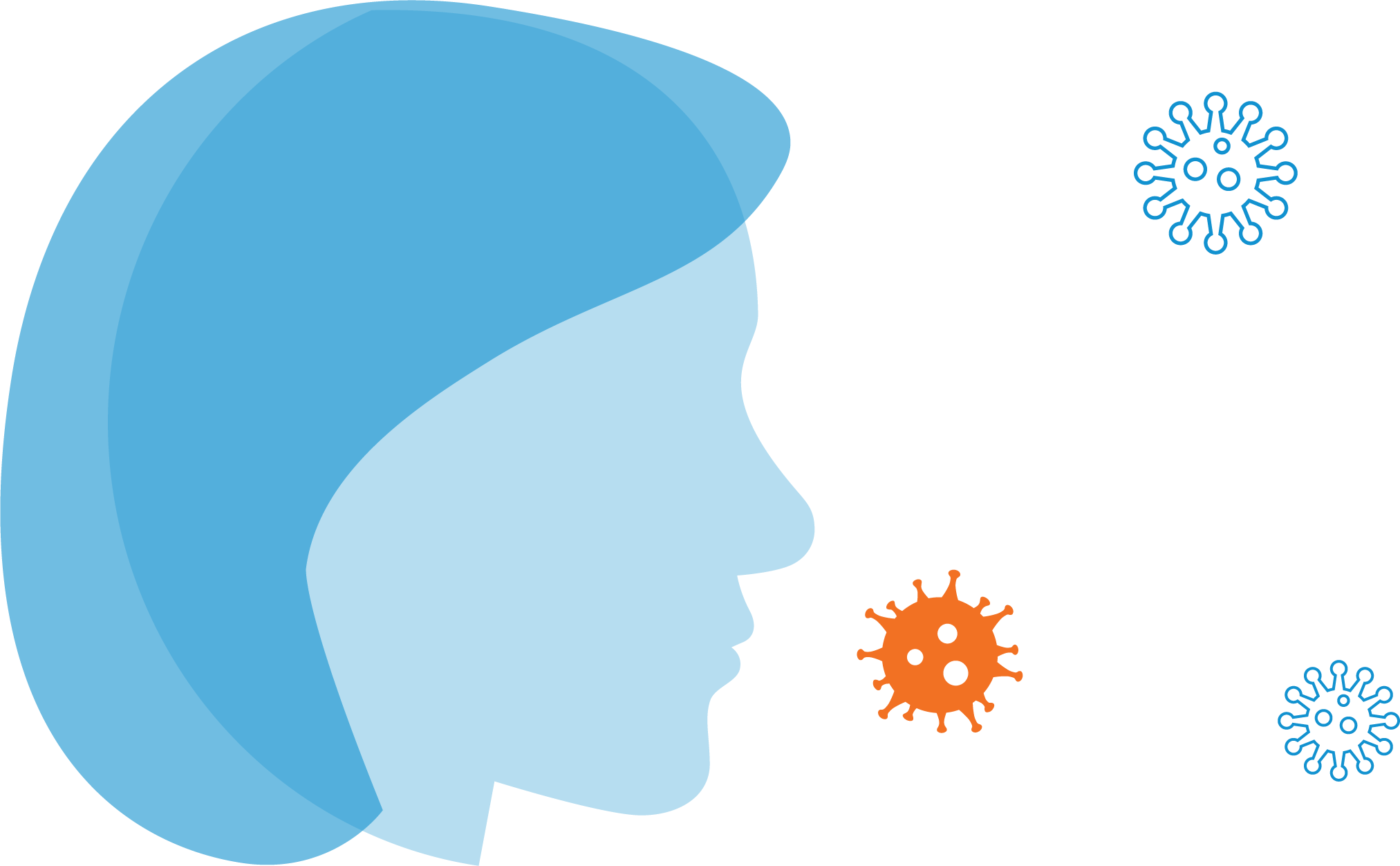 Medidas Sanitaras para E.E
Clases presenciales obligatorias.
Distancia física y aforos: 
No hay distancia física a no ser que se tenga certeza sobre un caso confirmado.
No hay aforos (se recomienda revisar el estado de vacunación de los estudiantes) incentivando el proceso de vacunación.
Uso de mascarillas: no es obligatorio pero en caso de brote se puede exigir su uso.
Medidas de prevención: Se mantienen las medidas sobre la ventilación, uso de alcohol gel, lavado de manos, desinfección de superficies, informar a apoderados y/o tutores, entregar información efectiva a la comunidad, etc.
Frente a situaciones de brote: Se debe evitar las aglomeraciones y establecer horarios diferidos de entrada/salida.
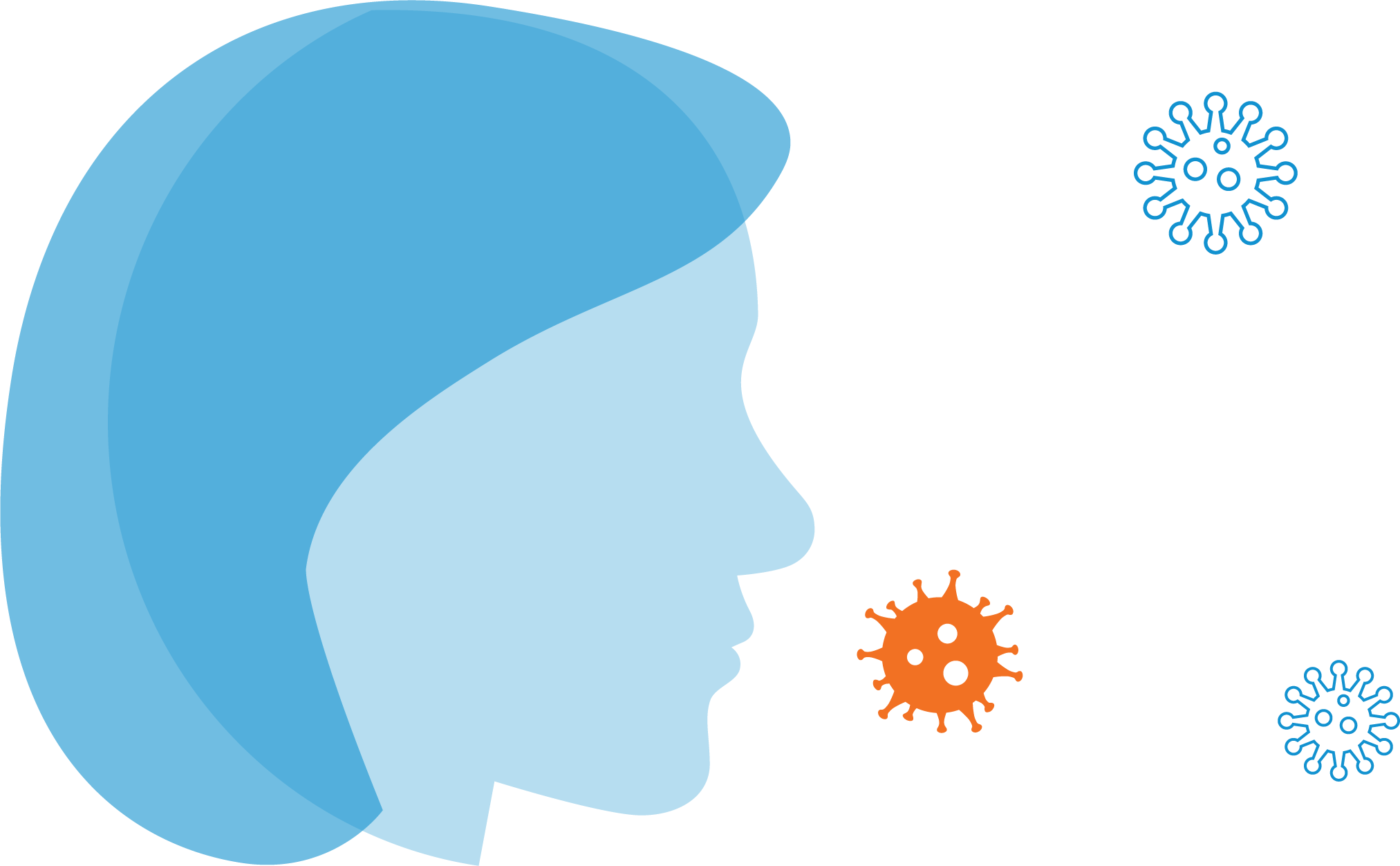 Protocolo de vigilancia epidemiológica, investigación de brotes y medidas sanitarias
Caso Sospechoso: Presenta al menos 3 síntomas (asociados a covid-19) de manera persistente por 24hrs. 
Caso confirmado: se confirma a través de un test de antígeno (no de anti-cuerpo) y, se debe:
Dar aviso al Establecimiento Educativo y a los Apoderados para estar alerta en caso de que algún estudiante pueda presentar síntomas.
Mantener aislamiento por 5 días desde la aparición de síntomas (esto puede variar según la evolución de la enfermedad).
No se considera caso contacto estrecho a una persona durante un periodo de 90 días después de haber sido confirmado.
puntos como persona en alerta de covid o de alerta de brotes fueron removidos del protocolo.
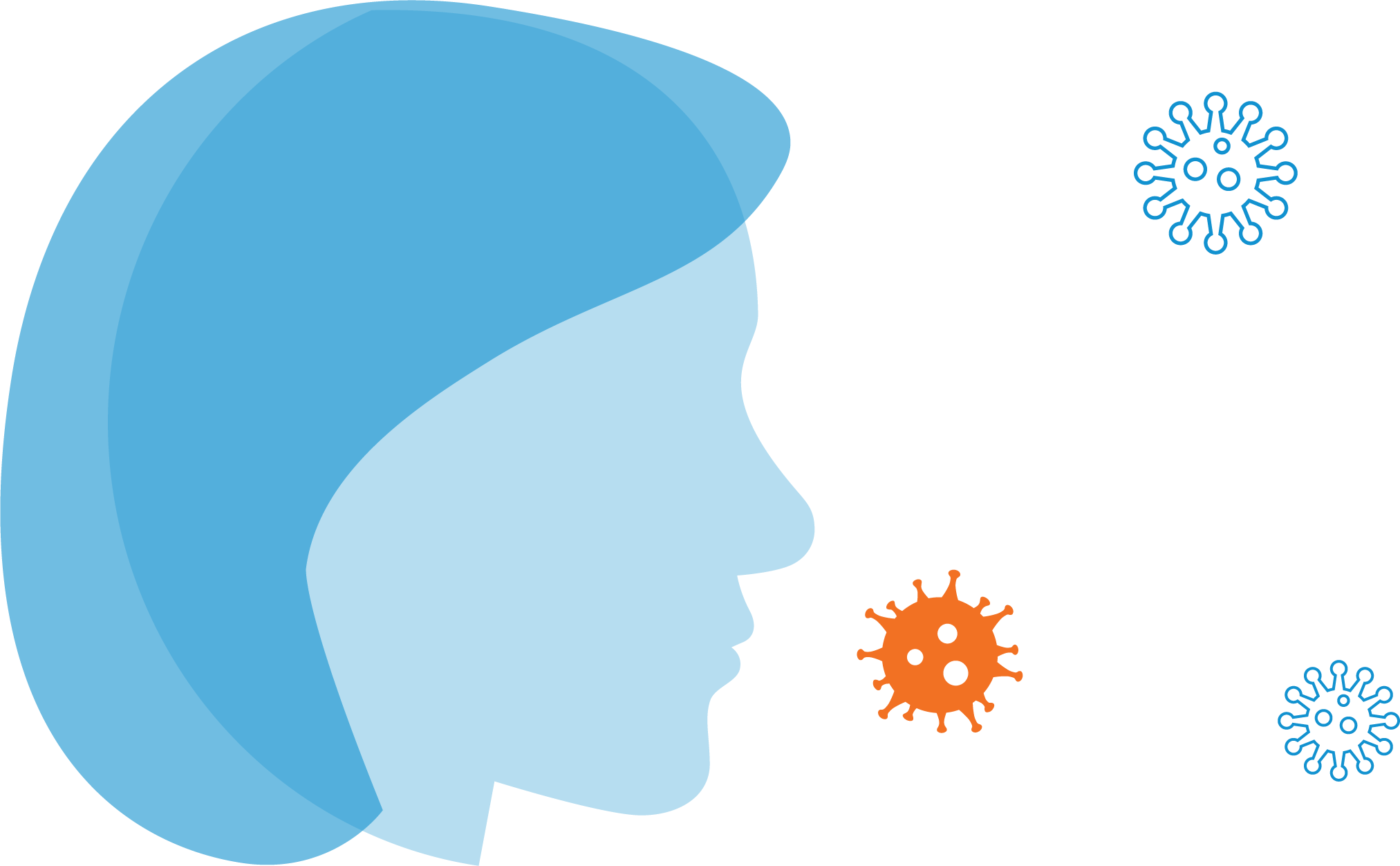 Plan estratégico
Se mantiene de la misma forma, dando aviso a la seremi de salud en caso de brotes, se debe realizar un monitoreo diario con registro en la plataforma de EPI vigilia y laboratorio. Se realizara un procedimiento seguro e informado y de acuerdo a la normativa vigente.
Un brote priorizado significa 5 o mas casos identificados.
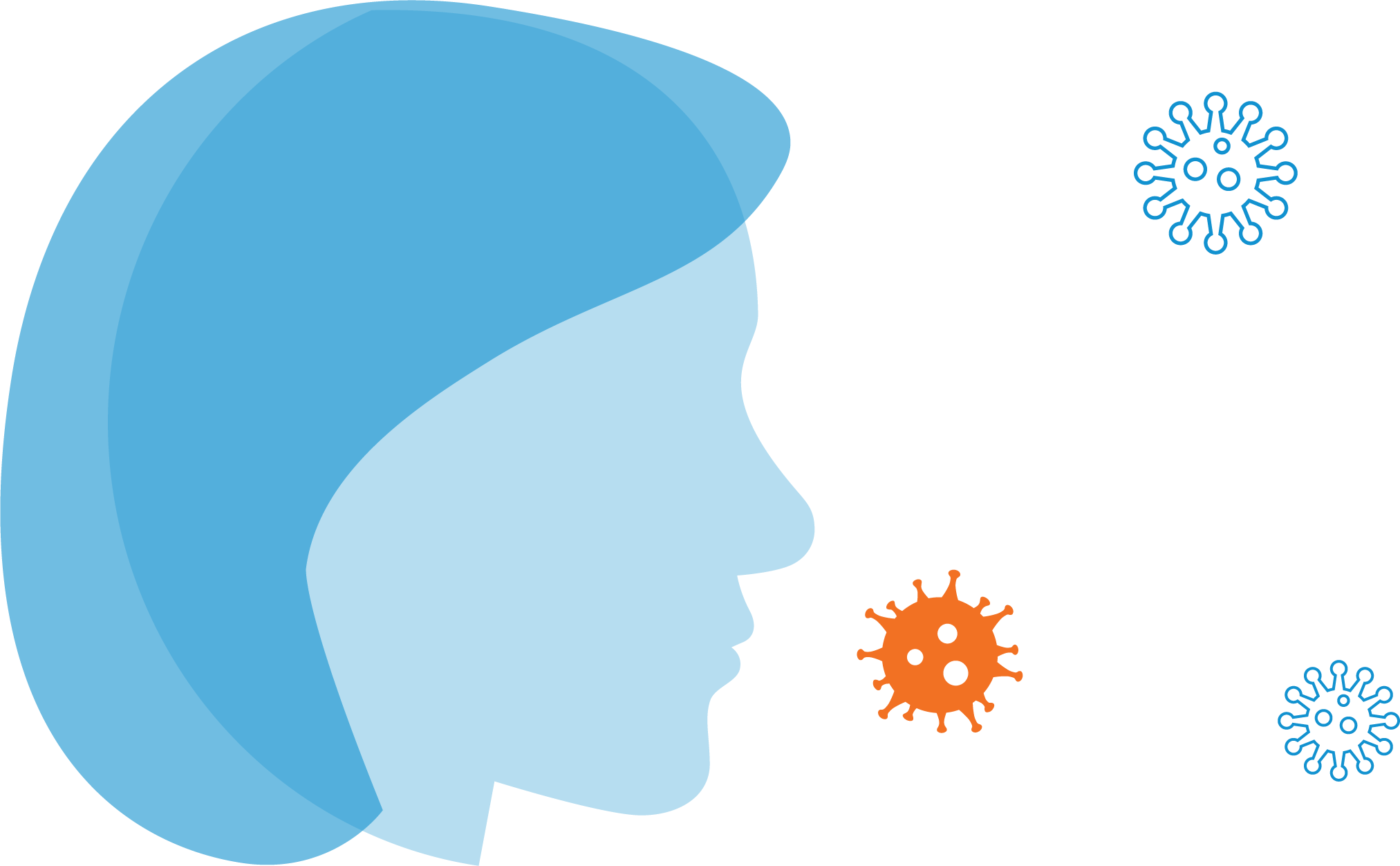 Gestión casos Covid-19
Caso sospechoso: Se solicita un test PCR o de antígeno certificado, solo puede reincorporarse presentado un examen con resultado negativo. 
La población expuesta continua con sus actividad habituales, no obstante, se recomienda automonitoreo y se reforzar el llamado a las medidas de ventilación y aseo. 
En caso de presentar síntomas deberá tomar las medidas antes expuestas.
Caso probable o confirmado: Aislamiento y comunicación de su condición al Establecimiento Educativo para informar sobre  quienes hayan estado expuestos
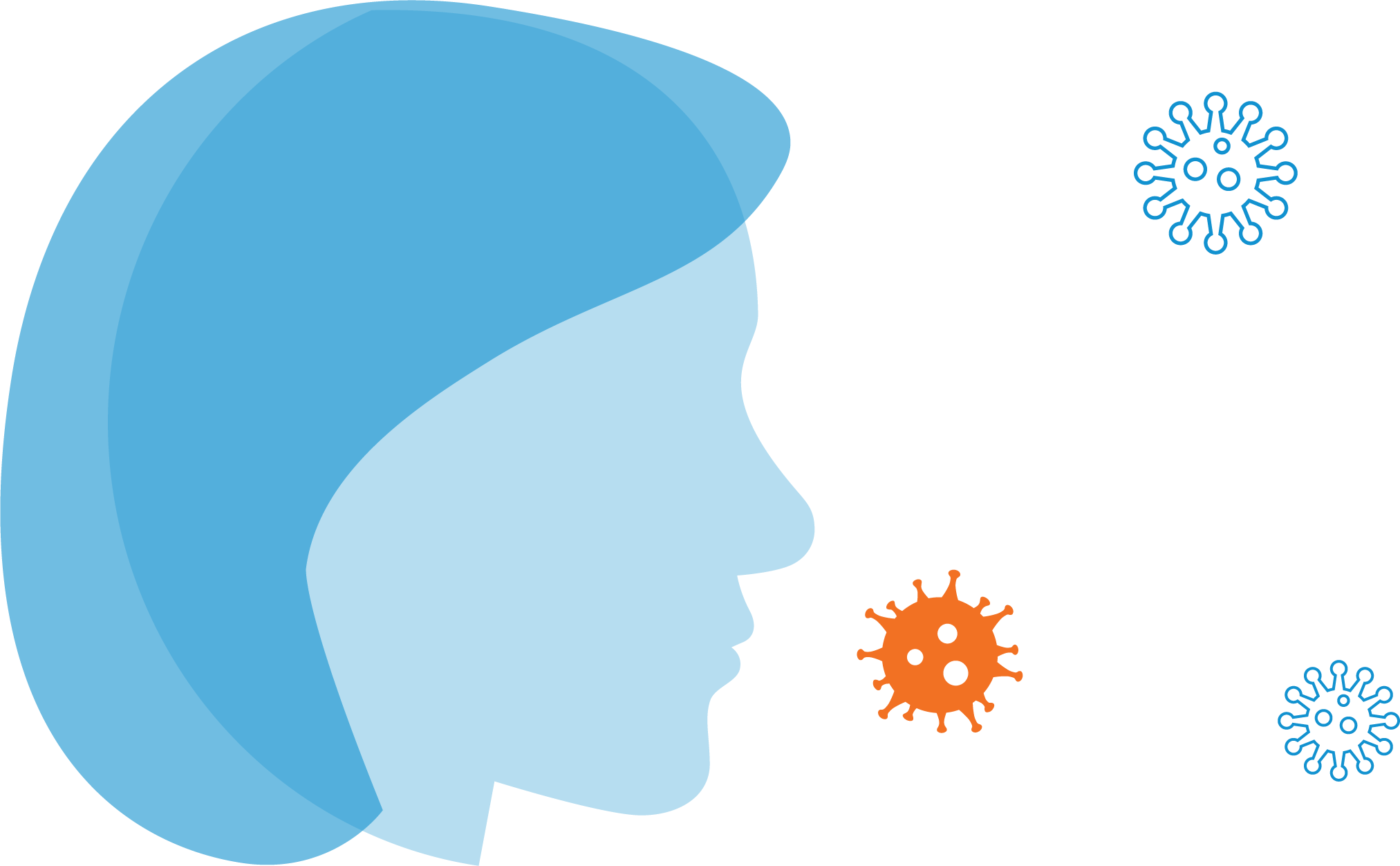 Brotes o conglomerados Priorizados
5 o más casos de estudiantes confirmados o probables (falsos negativos) con o sin nexo epidemiológico  en los últimos 7 días independientes del curso al que pertenezcan estos casos (aislamiento: se debe informar a seremi y realizar automonitoreo en población expuesta, dado que, esta continua en sus actividades habituales).
La autoridad sanitaria realizará la investigación epidemiológica y dará prioridad siempre a los Establecimientos Educativos con mayor casos y de situaciones mas graves. Se dará por finalizada la investigación al haber transcurrido 7 días sin nuevos casos confirmados. Y será la seremi la encargada de determinar la suspensión de clases del curso ciclo o del Establecimiento Educativo.
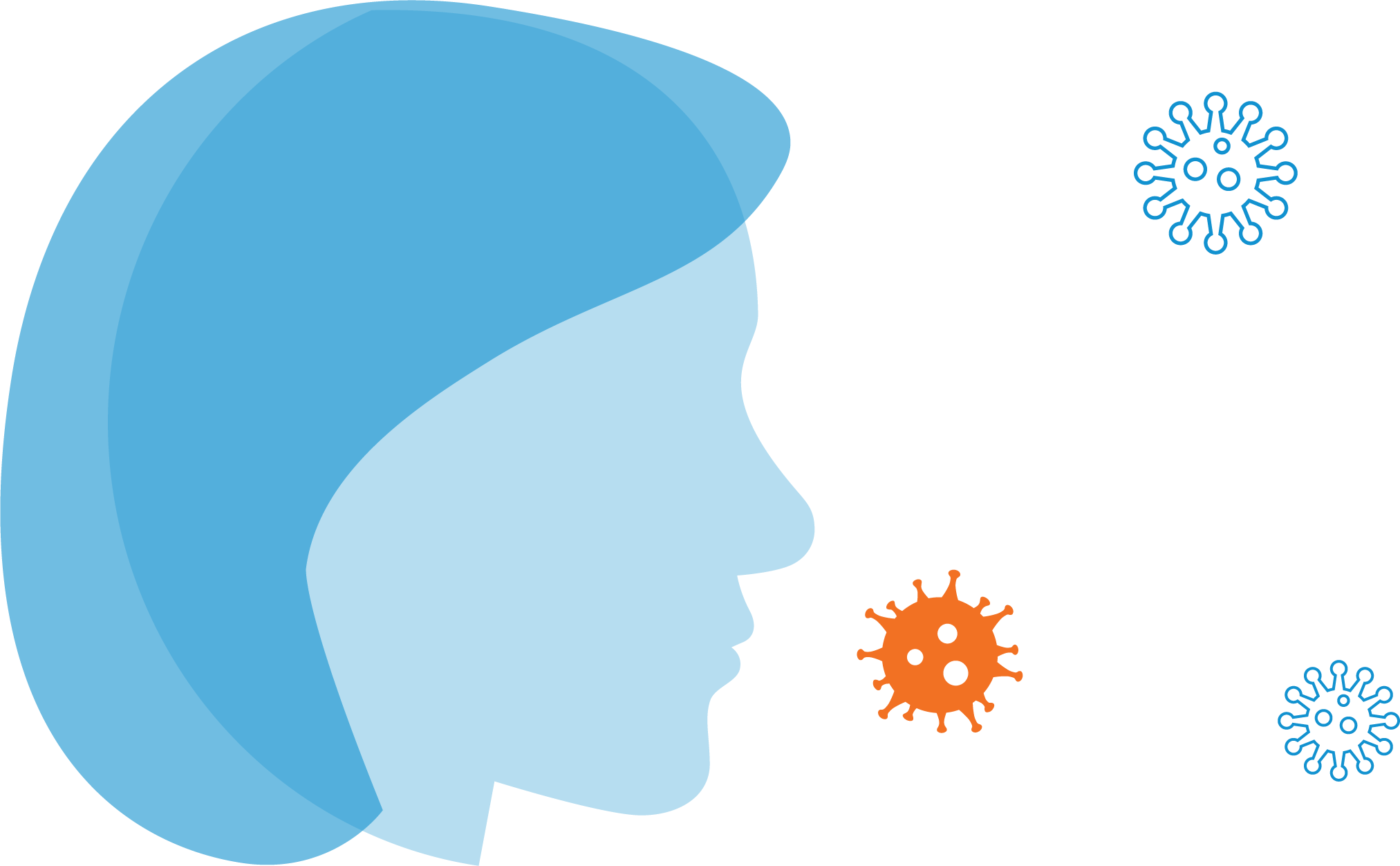 Brote o conglomerado No priorizados
2 a 4 casos.
Debe realizar aislamiento.
Se notifica al Establecimiento educacional y a las personas expuestas. 
Se debe reforzar medidas preventivas.
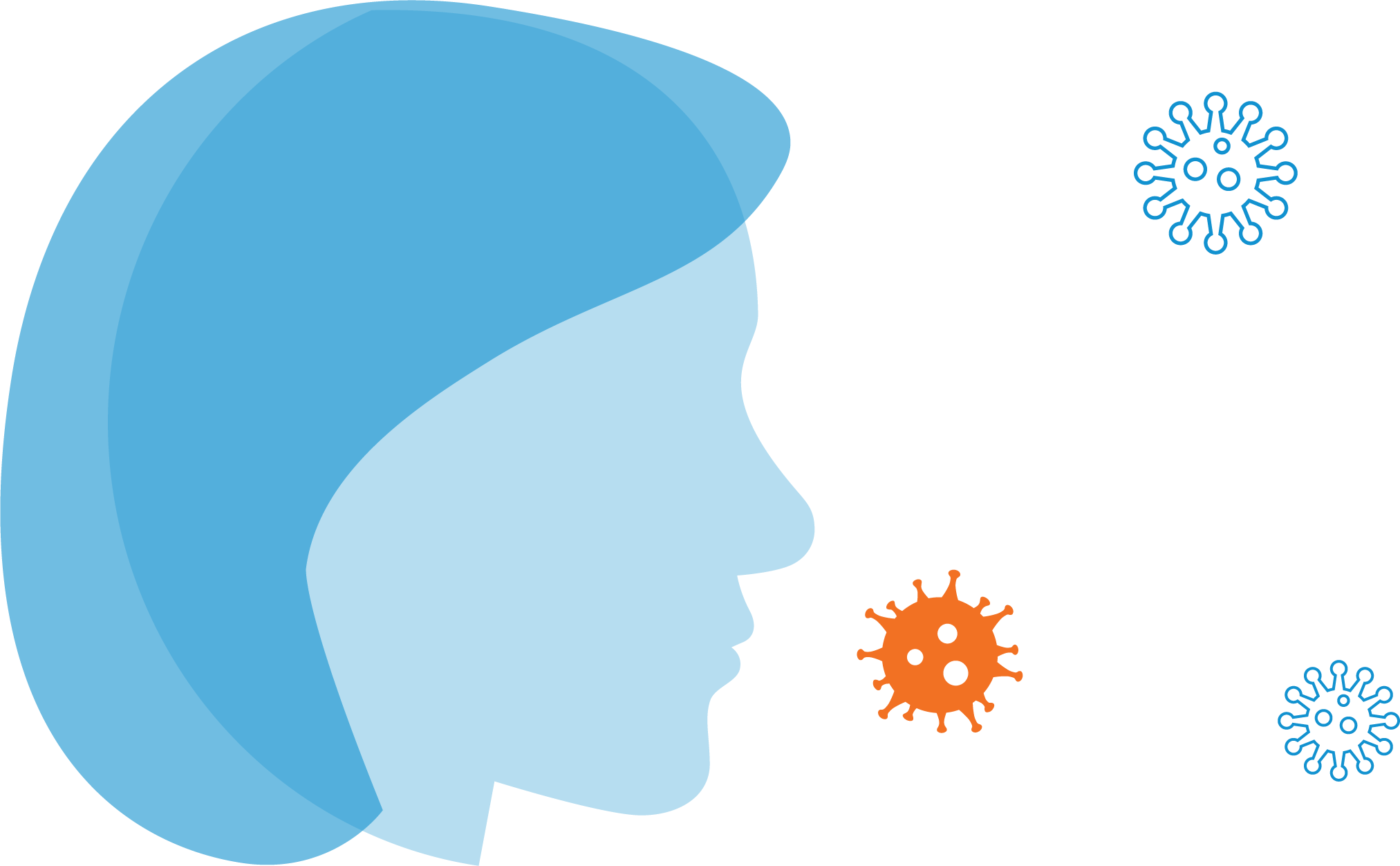 Sobre el Establecimiento Educacional
Debe contar con un lugar de aislamiento.
Recomendaciones para la comunicación de riesgo:
	- Trabajar con personas influyentes (ya no hay cuadrillas formadas por estamentos de 	   la comunidad educativa).
	- Implementar estrategias.
	- Monitorear y responder preguntas y comentarios en canales confiables.
	- Reforzar el llamado a la vacunación,  logrando un 80% y revisar en el link de 	  	   vacunación del establecimiento.
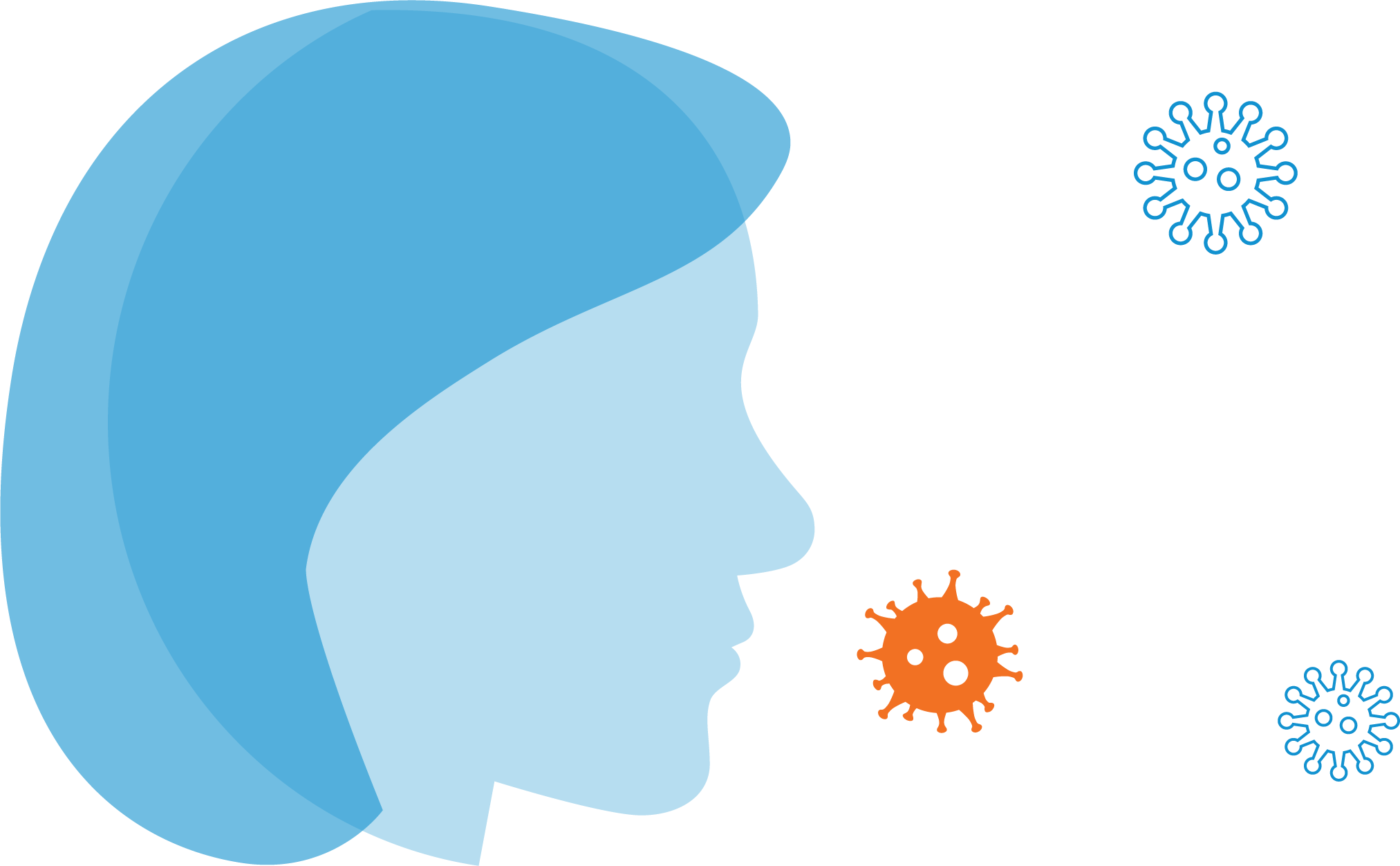 Puntos importantes
Alerta de brote eliminada (ahora el brote implica más de 5 casos confirmados) y si bien la autoridad sanitaria es quien tomaría el caso, es un escenario de alto número de casos y no siempre podrá investigar en terreno a todos los Establecimientos Educativos. 
Se elimina los casos de Alerta de covid-19.
Ante un brote ¿es obligación la mascarilla ? Será determinado por la autoridad sanitaria, sin embargo, ante un brote se “recomendará” su uso.